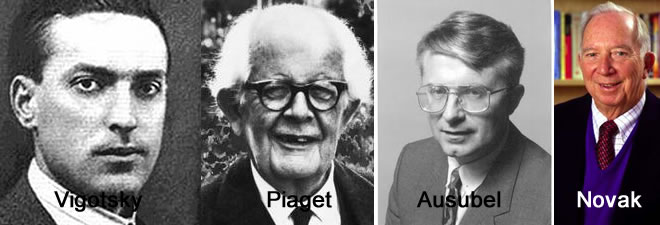 TEORIAS DEL AP.
Mail: asesorpedagogicolynch@gmail.com
Facebook: Asesor Pedagógico Humberto Lynch
Móvil: 968031117
Jean willian fritz piaget 
(1896-1980)
Epistemólogo, psicólogo y biólogo suizo. 

 Estudió CC.NN. en la Universidad de Neuchâtel (Suiza). Ejerció la docencia en la Universidad de Lausana.

 Trabajó en la Oficina Internacional de Educación (UNESCO)
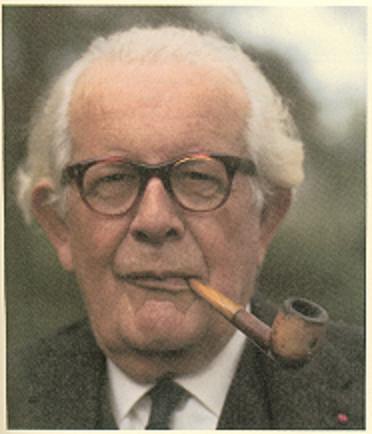 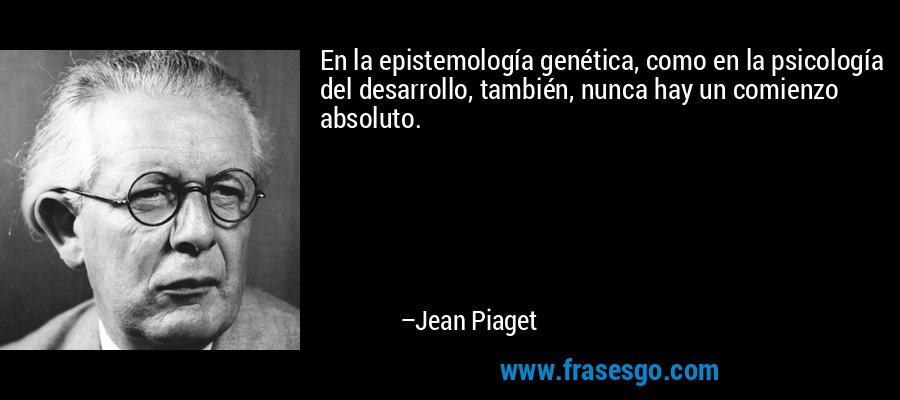 1918		Dr. en Biología  
1919		Creció su interés en el Psicoanálisis 
		Demostrando la diferencia entre el pensamiento infantil y adulto 
1920		Participo en la  prueba de inteligencia
1947		En las investigaciones psicogenéticas de la inteligencia 
		Lógica = Base del pensamiento 
		Inteligencia = Conjunto de operaciones lógicas 
1955		Crea el centro internacional por la Epistemología Genética de GINEBRA
1959 – 1963	Trabajo con el matemático sudafricano Seymour Papert
Teoría PSICOGENETICA
OBJETO
sujeto
CONOCIMIENTO
¿Cómo el conocimiento aparece y se transforma a lo largo del desarrollo?
INTELIGENCIA = Construcción de unas estructuras de conocimiento con una función adaptativa 
			
		                        Procesos								            Diferentes 
Asimilación y Acomodación 			 		Estadios
Piaget: Teoría psicogenética del pensamiento
TEORÍA PSICOGENÉTICA DEL PENSAMIENTO:
El pensar tiene un origen genético y se despliega mediante estímulos socioculturales a través de dos procesos, “asimilación” y “acomodación” (capacidades innatas del ser humano)….
ESQUEMA MENTAL:
El intelecto se compone de estructuras o habilidades físicas y mentales llamados esquemas que la persona utiliza para experimentar nuevos conocimientos y adquirir otros esquemas.
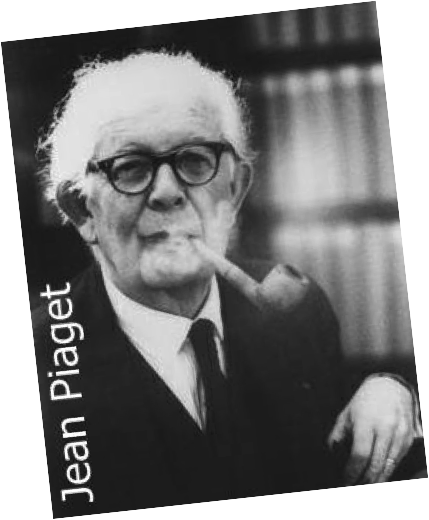 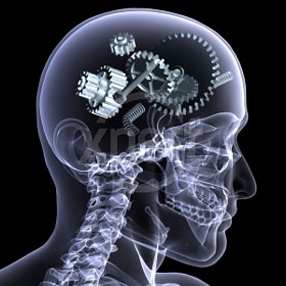 Adaptación del pensamiento (Procesos)
Equilibrio
HOMEOSTASIS
¿Quien predomina?
Adaptación = Equilibración
Piaget: “Puede entonces definirse la “adaptación” como un equilibrio entre la asimilación y la acomodación, que es como decir un EQUILIBRIO de los intercambios entre el sujeto y los objetos”
Acomodación
Asimilación
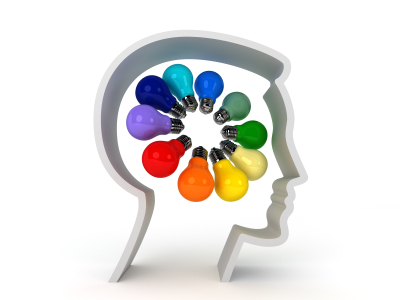 Entorno
Social
Nuevas estructuras mentales
Equilibrio
Equilibrio
Piaget: Teoría psicogenética del pensamiento
Diferentes adaptaciones
estadios
Factores – Contribuyen al desarrollo
Maduración 
Medio social
Experiencia
Equilibrio
Propiedades
Secuencialidad
Integración
Estructura de conjunto
Descripción lógica
No considera al lenguaje como factor esencial en la constitución del pensamiento  

Capacidad de simbolizar
EVOLUCIÓN PSICOGENÉTICA DEL PENSAMIENTO
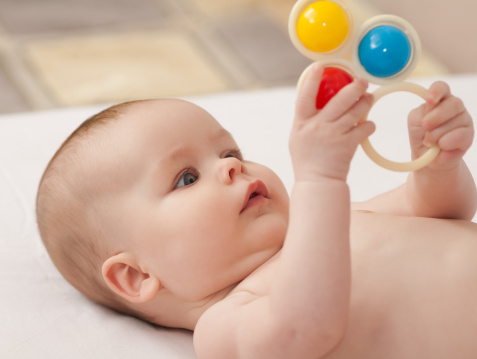 Estadio Sensorio Motor 		0 – 2 años
Niño usa sentidos y habilidades motrices

RCP 	1 –  2 meses
Reitera acciones casuales que le producen placer
RCS 	4 – 12 meses 
Observa el resultado de sus acciones para reproducir sonido 
RCT 	12 – 18 meses
Si el objeto no esta presente no existe
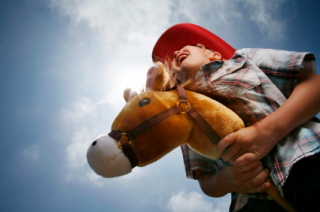 Estadio Pre Operatorio 		2 – 7 años
Interiorización de las reacciones de la etapa anterior

Juego Simbólico
Egocentrismo
Pensamiento Intuitivo
Pensamiento Mágico
Irreversibilidad
https://www.youtube.com/watch?v=NuDjscvqE08
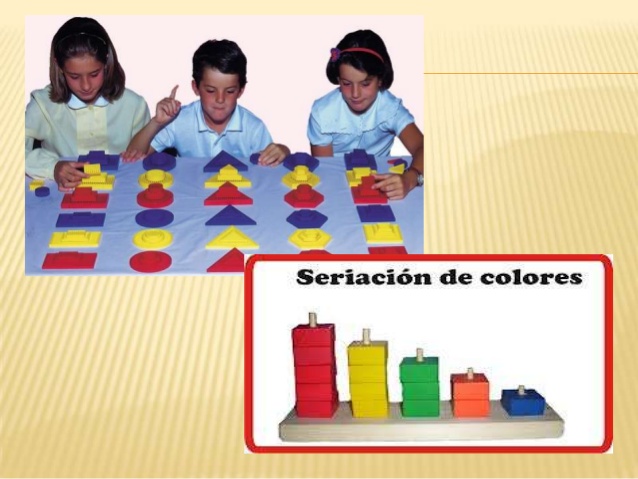 Estadio Operaciones Concretas	
7 – 11 años
Pensamiento Lógico 
Usa operaciones lógicas

6 – 7 años
Conserva cantidades numéricas: Longitud y volumen

7 – 8 años
Conserva materiales - Reversibilidad

9 – 10 años 
Noción de conservación
https://www.youtube.com/watch?v=Qb4TPj1pxzQ
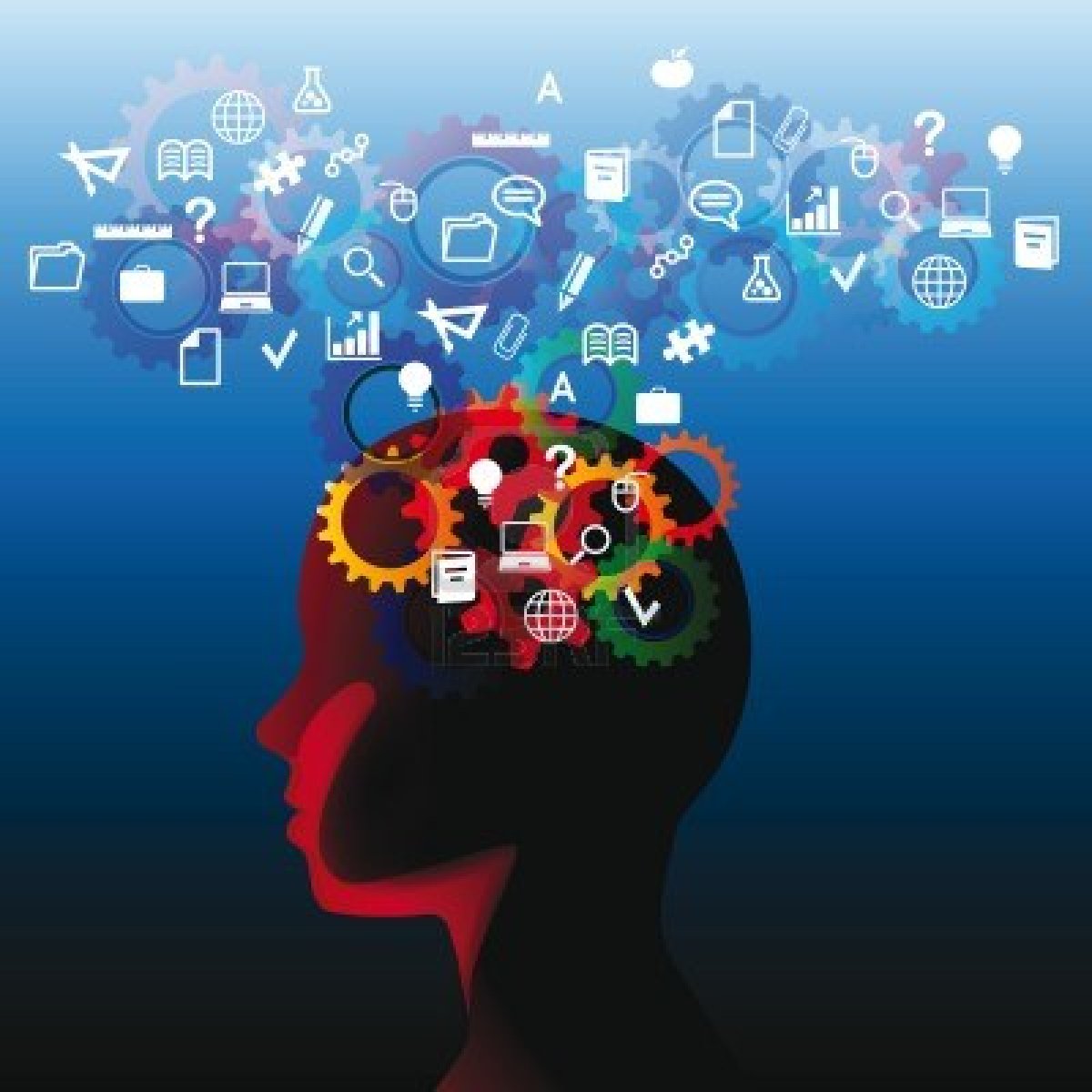 Estadio Operaciones Formales	
12 – Vida adulta
El cerebro esta potencialmente capacitado
Pensamiento Abstracto 
Hipotético – Deductivo
https://www.youtube.com/watch?v=cVSaEHhOEZY